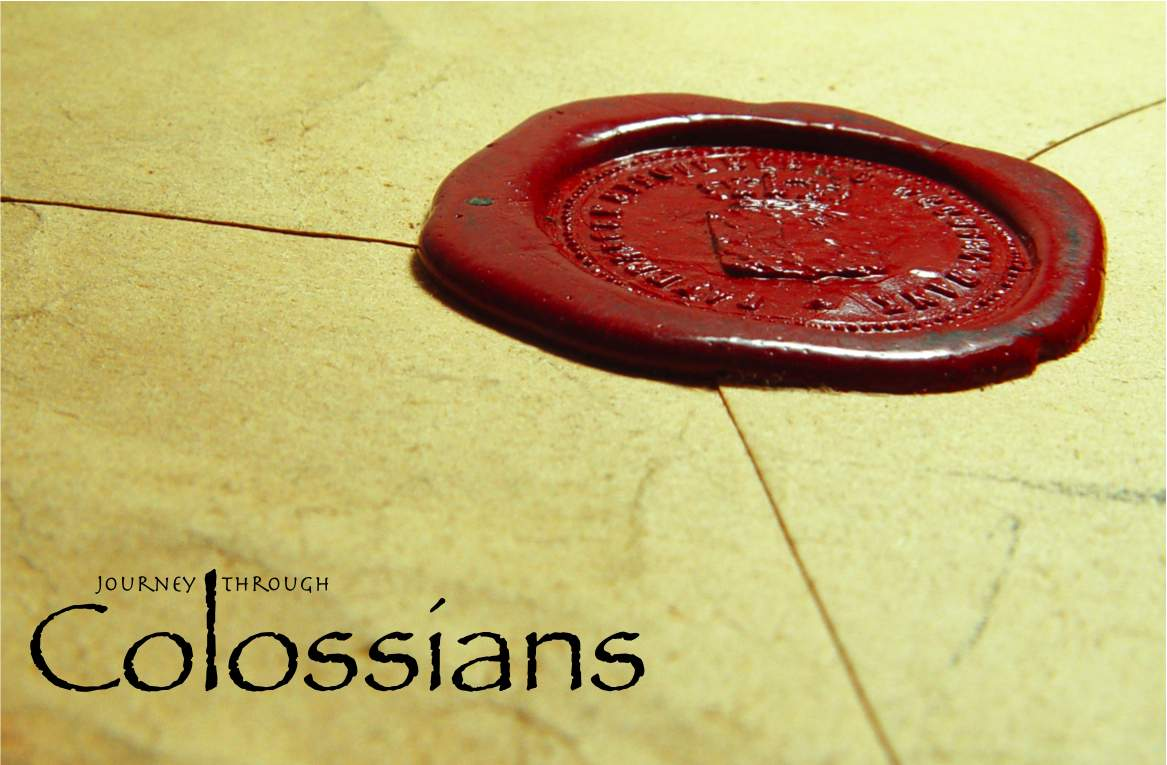 The Circumcision of Christ
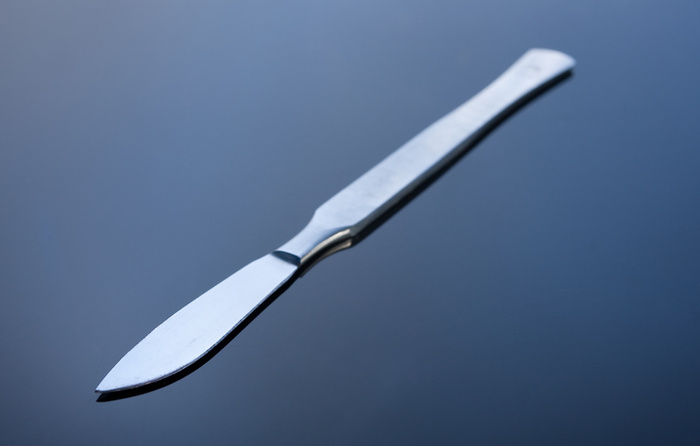 Colossians 2:11-13
Circumcision - Gen. 17:1-14
Changed Abram’s name to Abraham, restated the nation and land promises (vs. 5-8).
The removal of the foreskin from every male (v. 11).
Was to be done on the eighth day after birth (v. 12). 
This applied descendants and servants (vs. 12-13). 
It was a sign of the covenant, indicating that one was in a covenant relationship with God (vs. 11-13). 
Uncircumcised males were cut off as a covenant breaker (v. 14). 
Being circumcised obligated one to keep the entire covenant (Gal. 5:3).
God Wanted Circumcision                               of the Heart and the Ears
Acts 7:51 
Deuteronomy 10:12-16
Jeremiah 6:10
Jeremiah 9:25-26 

When it came to respecting God’s law, Israel was no different than the “uncircumcised” Gentile nations around them.
The Christian and Fleshly Circumcision
Galatians 5:6
1 Corinthians 7:19
Romans 2:28-29

Fleshly circumcision has no religious advantage for the Christian.
What matters is that our heart and ears be ready to hear and obey God’s word.
BEFORE
Dead in our trespasses and the uncircumcision of our flesh.
The Circumcision of Christ Colossians 2:11-13
AFTER
Put off the body of the sins of the flesh.
Made alive.
Trespasses forgiven.
Circumcision and the Jews
It was a sign of the covenant, indicating that one was in a covenant relationship with God. 
Uncircumcised males were cut off as a covenant breaker. 
Being circumcised obligated one to keep the entire covenant.
Baptism is the Christian’s Circumcision
It is the means by which man enters into a covenant relationship with God.
It identifies one as a covenant person. 
It obligates one to keep the entire covenant. 
No uncircumcised man could eat the Passover (Ex. 12:48). Christ is our Passover (1 Cor. 5:7), thus no one can partake of Christ without baptism.
Baptism - Col. 2:11-13
The means by which we receive the circumcision of Christ, thus removing the body of the sins of the flesh and allowing us to put on the new man in Christ.
Baptism is a burial, not a sprinkling or pouring (v. 12).
Baptism connects us with the death and resurrection of Christ (v. 12; Rom. 6:3-4).
Baptism - Col. 2:11-13
Baptism makes us alive (v. 13, Rom. 6:4). 
Baptism gives us forgiveness of our transgressions (v. 13, Acts 2:38).
This is accomplished, not by the power of the water, but by the “working of God, who raised Him from the dead” (v. 12).